L’oxydation des poudres: un défi pour l’avenir
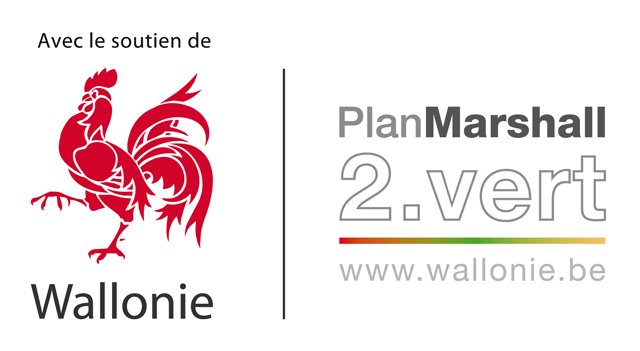 Partenaires visés
Contact
Problématique
Professeur C. Belcker
Science des Aliments et Formulation
081/62 23 08
Christophe.blecker@ulg.ac.be
Processus naturel et irréversible qui intervient lors du Vieillissement du produit
 Ensemble de réactions chimiques (oxydation lipidique et protéique, réaction de Maillard, …)  complexité de l’étude

Conséquences multiples :
 dégradation des propriétés organoleptiques
 pertes nutritionnelles et technofonctionnelles
un des facteurs limitant la conservation 
…
Objectifs
Projet en plusieurs étapes:
- Caractérisation de l’oxydation
Étude de la tendance à la  propension
Mise au point d’un modèle de prévision
Développement de solutions (reformulation,  état physique, ajout additif, adaptation de l’emballage,…)
Producteurs et consommateurs de poudres (lait, jaune d’œuf, ferment, microorganismes, …)
   Producteurs de produits encapsulés (ω3, arôme,…)
Compétences recherchées
Compétence en chimie analytique
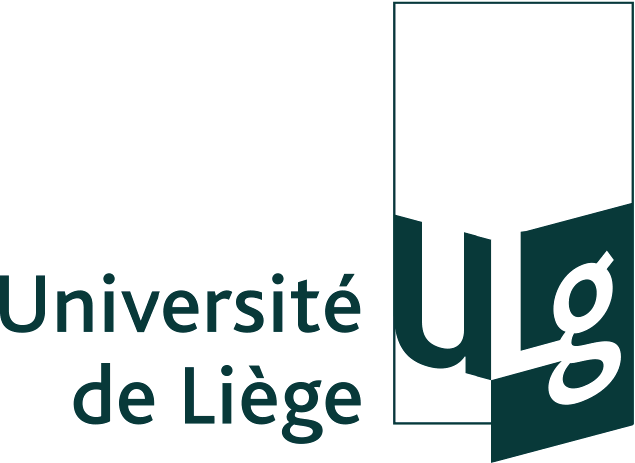 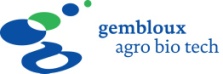 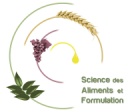